PIP-II Vacuum Interlocks
Vacuum System
A. Chen, L. Nobrega
Tuesday, May 13, 2024
Outline
System Layout Diagram
Interlock Documentation
PIP2IT Experience and Implementation
Permit logic
ACNET inputs
EPICS inputs
5/13/2024
A. Chen, L. Nobrega | PIP-II Vacuum Interlock
Vac, MPS, LLRF, HPRF System Interfaces Diagram
Vacuum Systems boundary
Controls System boundary
2551-001
Vacuum controller connector type, Signal,
LLRF System boundary
Vacuum pump controller
Vacuum pump
PLC
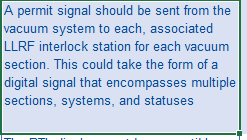 PLC to controller cable, control signal
Vacuum Level
Vacuum controller connector type, signal
Vacuum gauge controller
Vacuum gauge
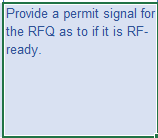 PLC to controller cable, control signal
Gauge signal to FAV
Controller, FAV controller to FAV
2502-001
2502-002
Fast Acting Valve
HPRF System boundary
Fast Acting Valve Status signal
Fast Acting Valve Controller
EPICS Setting & Queries
Permit logic 
(permit and alarm values)
Fast Acting Valve Sensors
Valve status
MPS boundary
Pneumatic Gate Valve
Valve closure signal
PLC only closes Gate Valves, PLC does not close FAV
2659-004
5/13/2024
A. Chen, L. Nobrega | PIP-II Vacuum Interlock
Interlock Documentation Workflow
5/13/2024
A. Chen, L. Nobrega | PIP-II Vacuum Interlock
Interface Documentation Workflow
Vacuum levels based on Vacuum pressure requirements
 operational practice
Vacuum Systems ISD
Controls
Vacuum Permit Logic Table
(interlocks and trip levels)
PLC
Permit logic from other L3 Systems (RFPI, SRF, MPS, etc.)
Document: Vacuum ISD ED0016361


Controls owns official database (alarms, state machine requirements, etc.)

Communication protocol, connector types, and other details are in ISD
Vacuum Signals, Permits, actuation of Gate Valves
RFPI, MPS (FAV and Gate Valves closing triggers MPS)
Vacuum MICD, ISD, PRD, TRS, FRS requirements get
reviewed and approved by stakeholders
Note: ion pumps trip at ~e-5 Torr, we need to set values before ion pumps trip
e.g: 
GV close while p>1E-5 mbar
GV near CM close while p>9E-9 mbar for cold CM
5/13/2024
A. Chen, L. Nobrega | PIP-II Vacuum Interlock
Reference – PIP2IT Permit Logic
5/13/2024
A. Chen, L. Nobrega | PIP-II Vacuum Interlock
PIP2IT Vacuum Permit Table
VAC provides values setting for control actions
Description                       Name     Destination    PLC Relay                     Permit is good if:
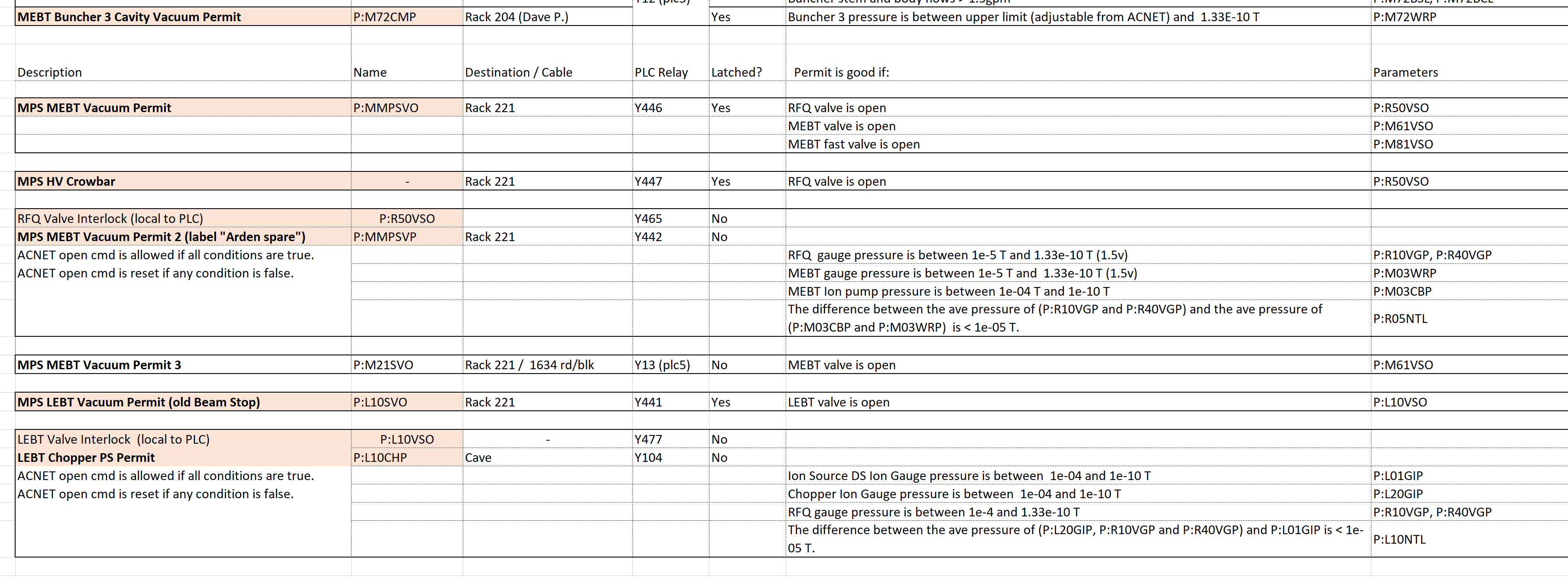 5/13/2024
A. Chen, L. Nobrega | PIP-II Vacuum Interlock
Vacuum State Machine (HB650 examples)
VAC provides values setting for Alarms etc.
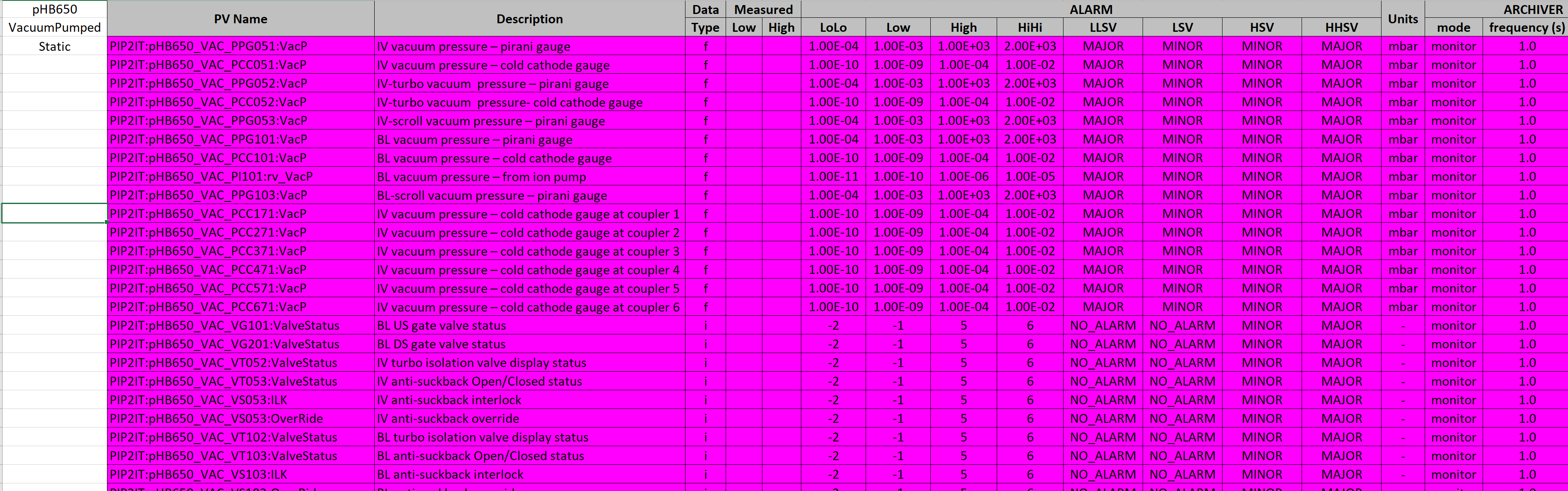 5/13/2024
A. Chen, L. Nobrega | PIP-II Vacuum Interlock
Vacuum EPICS Interfaces (HB650 examples)
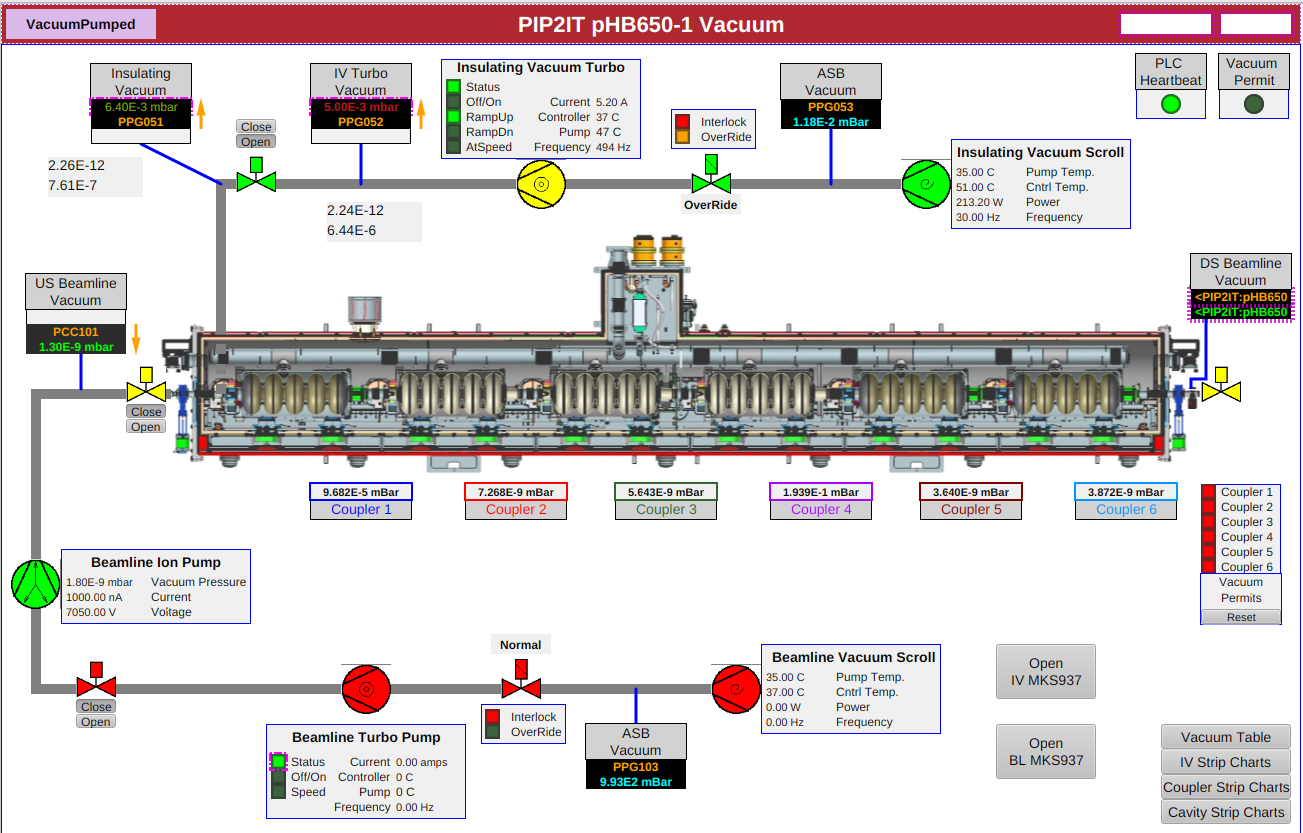 5/13/2024
A. Chen, L. Nobrega | PIP-II Vacuum Interlock
Vacuum EPICS Interfaces (HB650 examples)
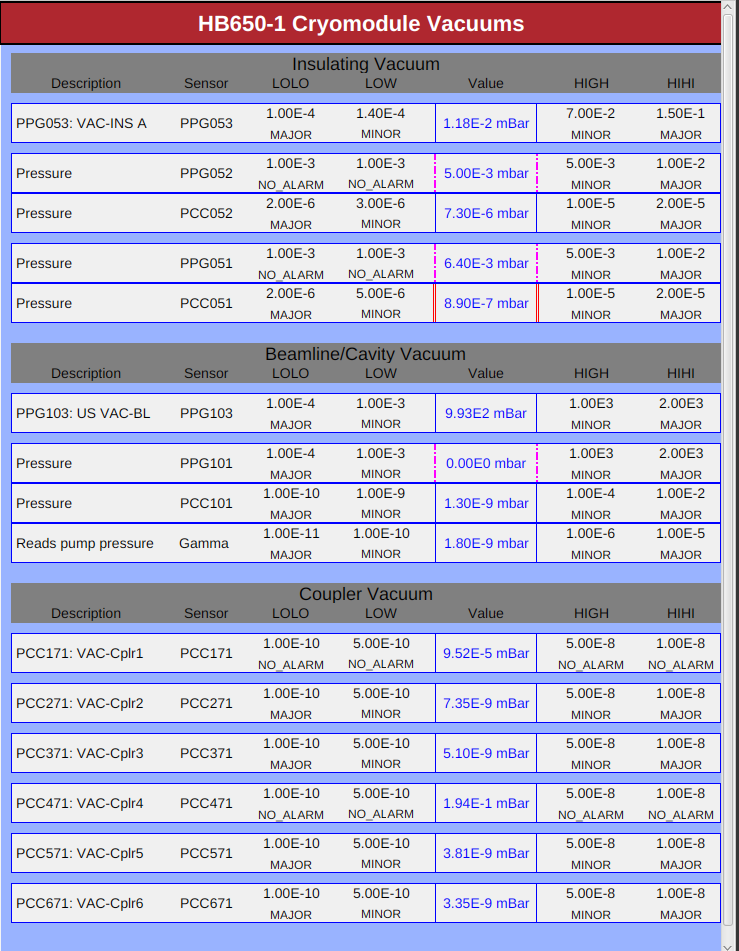 VAC defines four states:
LOLO: Major,
LOW: Minor,
HIGH: Minor,
HIHI: Major,
5/13/2024
A. Chen, L. Nobrega | PIP-II Vacuum Interlock
Vacuum EPICS Interfaces (HB650 examples)
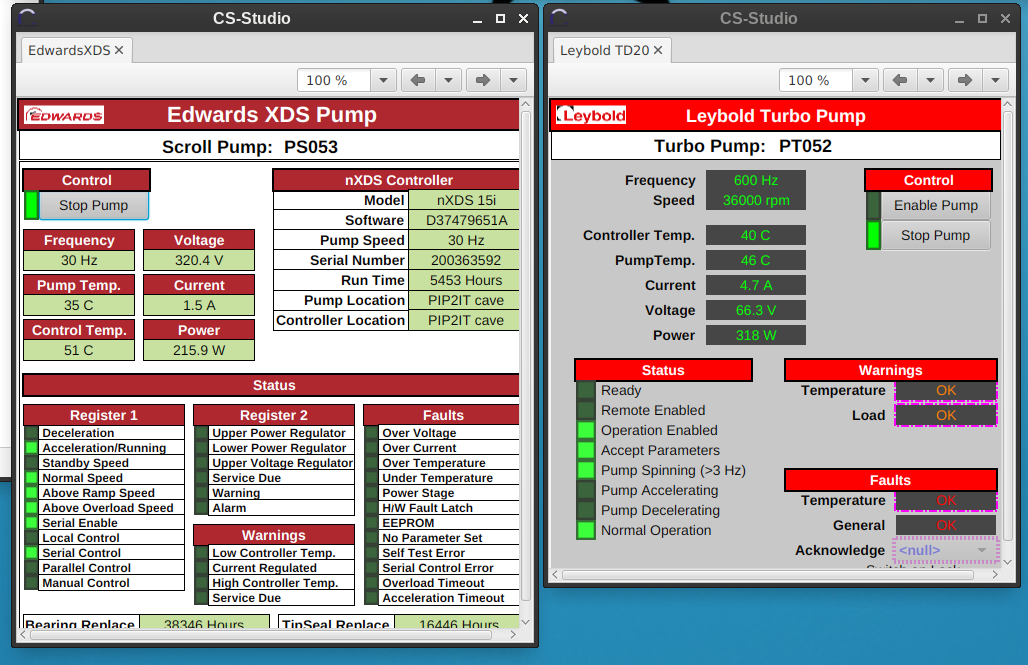 5/13/2024
A. Chen, L. Nobrega | PIP-II Vacuum Interlock
Interlock Work to Do
MICD is refreshed, but need last pass to clearly define permit interfaces
Refine specific language to add
Execute changes with stakeholders
Vacuum ISD will be updated to reflect MICD changes (in addition to remaining punch list), including references to Permit Logic Table
Work with stakeholders to complete and release Vacuum Permit Logic Table (including Controls who will be mostly implementing)
Continue working with Controls at PIP2IT to refine alarm system and state machine implementation
5/13/2024
A. Chen, L. Nobrega | PIP-II Vacuum Interlock
Summary
Scheme for interlocks was validated at PIP2IT
Differential pumping, fast gate valves, etc. 
Architecture of the system is well understood, communicated, and documented
Documentation structure is understood for populating, reviewing, and maintaining Vacuum Permit Logic Table
Needs systematic updating over next six months
Communication is ongoing with implementation of vacuum permits and alarms into EPICS at PIP2IT
5/13/2024
A. Chen, L. Nobrega | PIP-II Vacuum Interlock